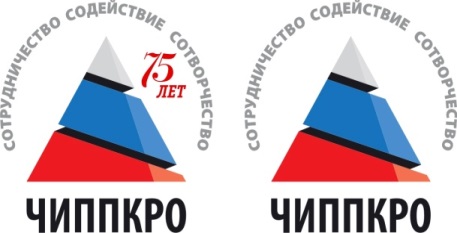 Государственное бюджетное учреждение 
дополнительного профессионального образования 
«Челябинский институт переподготовки и повышения квалификации 
работников образования»
Аудит качества управления в школах, которым оказывается поддержка, как основание внесения изменений в локальные нормативные акты образовательной организации
Коптелов Алексей Викторович, зав. кафедрой управления, экономики и права ГБУ ДПО ЧИППКРО, 
Почетный работник общего образования РФ,  к.п.н.
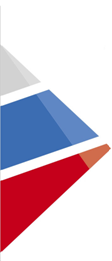 Нормативно-правовые и методические основания управленческого аудита
Федеральный закон «Об образовании в Российской Федерации» № 273 –ФЗ (п. 2 ст. 30 «Локальные нормативные акты, содержащие нормы, регулирующие образовательные отношения»)
Постановление Правительства Российской Федерации от 17 мая 2017 г. № 575 «О внесении изменений в пункт 3 Правил размещения на официальном сайте образовательной организации в информационно-телекоммуникационной сети «Интернет» и обновления информации об образовательной организации»
Письмо МОиН Челябинской области от 11 июля 2017 г. № 1201 / 6420 «О результатах федерального государственного контроля качества образования общеобразовательных организаций в 2016/2017 учебном году»
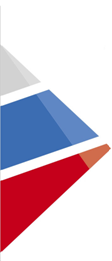 Объекты аудита
Информация о структуре и об органах управления образовательной организацией, в том числе сведении о наличии положений о структурных подразделениях (об органах управления образовательной организацией)
Положение о режиме работы
Положение о текущем контроле успеваемости и промежуточной аттестации обучающихся
Отчет о результатах самообследования
Предписания органов, осуществляющих государственный контроль (надзор) в сфере образования
Основные образовательные программы
Методические и иные документы, разработанные образовательной организации для обеспечения образовательного процесса
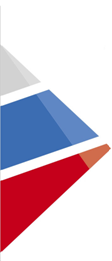 Дополнительная профессиональная программа  повышения квалификации
«Технология разработки локальной нормативной базы образовательной организации» (16 часов)
Сроки: апрель 2018 г.
Участники курсов: по 2 представителя управленческих команд из 31 школы, которым оказывается адресная поддержка
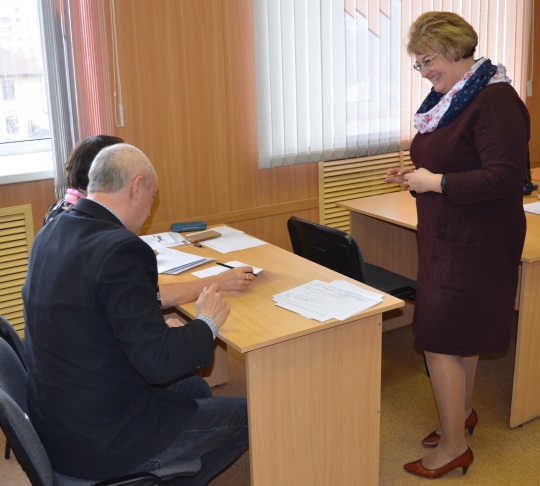 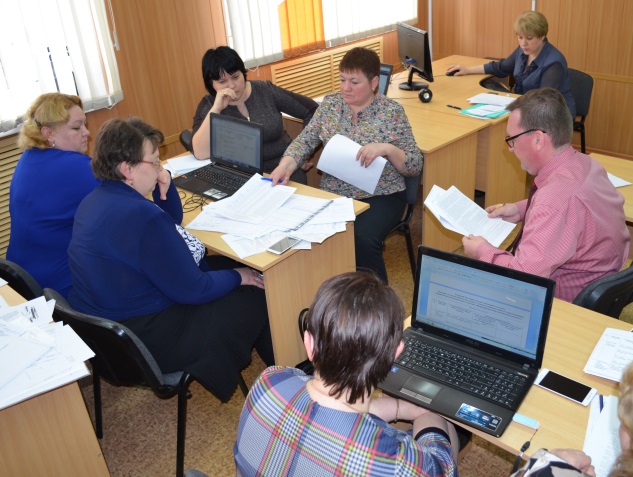 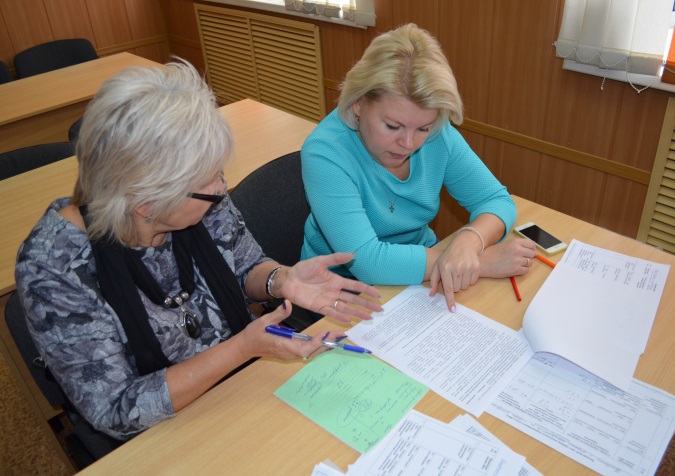 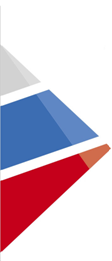 ДПП КПК «Технология разработки локальной нормативной базы образовательной организации»
Цель: 	формирование компетенций необходимых для издания и принятия локальных нормативных актов образовательной организации
	Задачи:
формирование представлений о структуре и содержании локальных нормативных актов образовательной организации; 
освоение технологий разработки локальных нормативных актов образовательной организации;
овладение способами и механизмами принятия, изменения и отмены локальных нормативных актов.
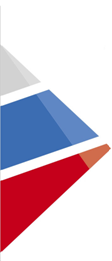 Учебный кейс «Локальные нормативные акты МОУ «N-ская  СОШ»
Положение о внутренней системы оценки качества образования (ВСОКО); 
Положение о текущем контроле и промежуточной аттестации; 
Компонент основной образовательной программы (ООП) основного общего образования «Система оценки достижения планируемых результатов ООП»;
Экспертный лист оценки локального нормативного акта.

Задание: проведите экспертизу данных локальных нормативных актов МОУ «N-ская  СОШ» 
по предложенному экспертному листу
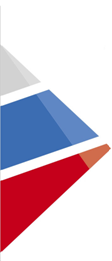 Экспертный лист оценки локального нормативного акта
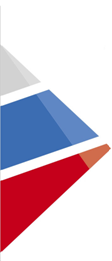 Итоговая аттестация по итогам курсов повышения квалификации
в форме представления экспертных листов самоэкспертизы трех локальных нормативных актов своей школы и экспертных листов взаимоэкспертизы трех локальных нормативных актов одной из школ – участницы проекта.

Локальные нормативные акты:

Положение о ВСОКО; 
Положение о текущем контроле и промежуточной аттестации; 
Раздел ООП основного общего образования «Система оценки достижения планируемых результатов ООП»
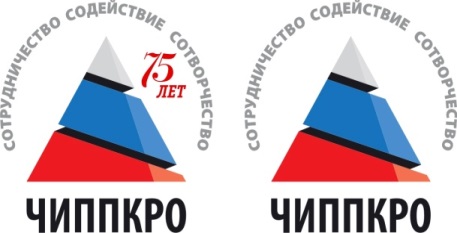 Государственное бюджетное учреждение 
дополнительного профессионального образования 
«Челябинский институт переподготовки и повышения квалификации 
работников образования»
Аудит качества управления в школах, которым оказывается поддержка, как основание внесения изменений в локальные нормативные акты образовательной организации
Коптелов Алексей Викторович, зав. кафедрой управления, экономики и права ГБУ ДПО ЧИППКРО, 
Почетный работник общего образования РФ,  к.п.н.